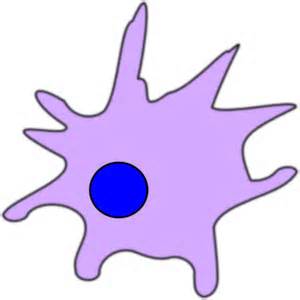 5th Grade Science Chp. 1
Simple Living Things
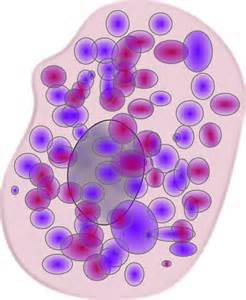 Activities of Life
All organisms either one cell or many celled perform the activities of life.
Activities of Life
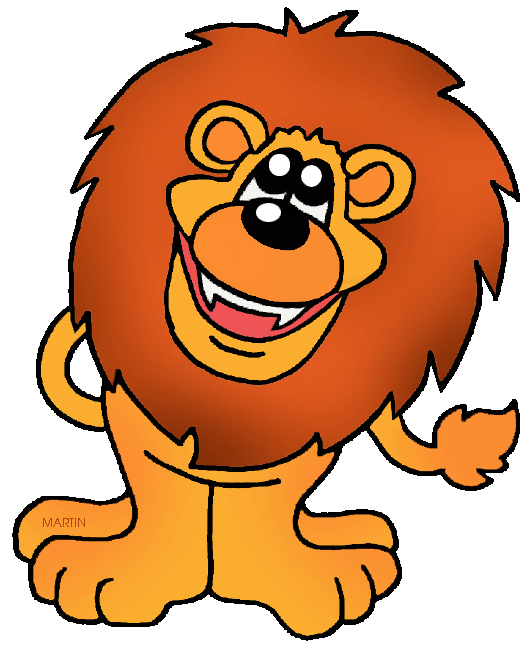 Reproduce 
Uses food for energy 
Move 
Grow 
Respiration 
Gets rid of wastes
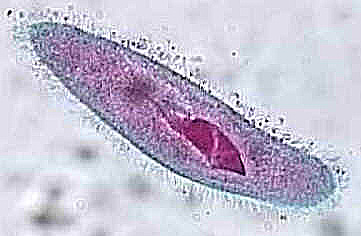 Kingdoms of Living Things
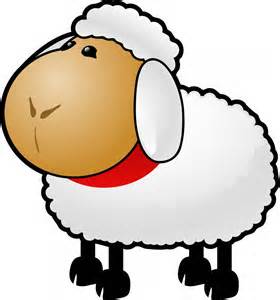 Animals – multi-celled



Plants  - multi-celled



Fungi – most many celled


Protists – one celled 


Monerans – Bacteria – one celled
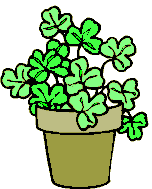 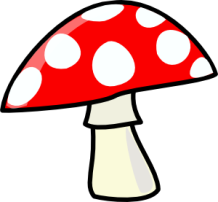 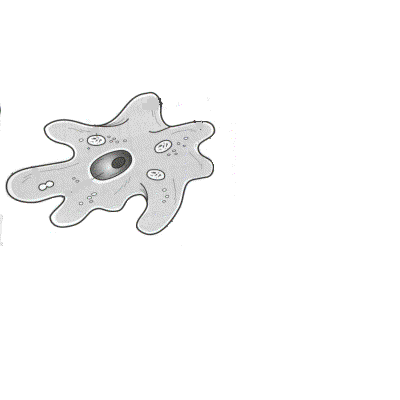 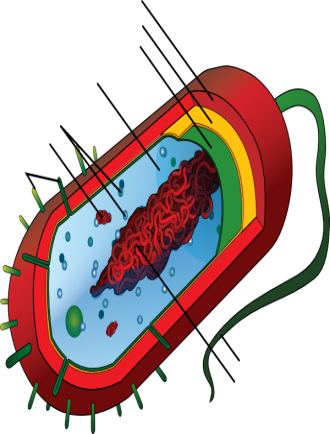 All People Feed Pink Monkeys
Animals
Plants
Fungi
Protists
Monerans
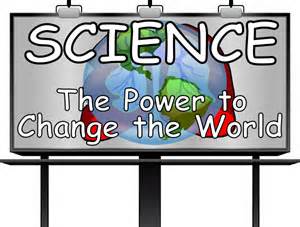 Key Words Lesson 1
Cell – the basic part of all living things. 

Organism – any single living thing. 

Kingdoms- one of the five large groups of all living things.
How are many celled organisms different than one-celled organisms?
Answer
A one-celled organism can perform all the functions of life in that one cell. 

A multi-celled organisms needs many cells to perform the various functions of life.
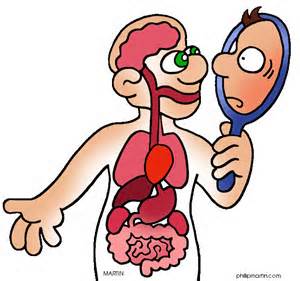 Vocabulary – Lesson 2
Protists – one celled organism that can be plant like or animal like.

Cell Membrane- a structure that surrounds and protects a cell.
Cytoplasm – the jellylike substance that surrounds the nucleus of the cell.
Cell Wall – a stiff structure outside the cell membrane of plant cells.
Nucleus – the control center of the cell.
Protists
One-cell organism
Some are animal like, some plant like. 
Most live in water or moist places.
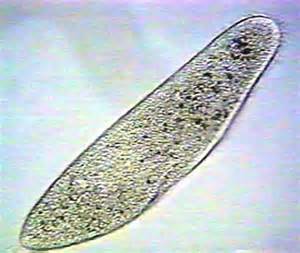 What makes Protists Animal like?
What makes Protists Animal like?
They eat other organisms. 
Do not make their own food.
They move.
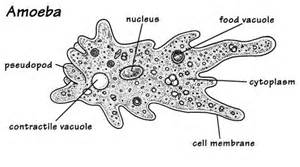 What makes Protists Plant like?
What makes protists plant like?
Make their own food through the process of photosynthesis. 
Do not move from place to place. 
Contain chlorophyll.
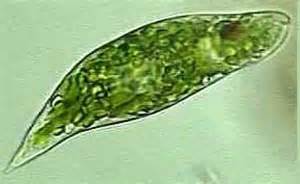 Ameba – animal like protist
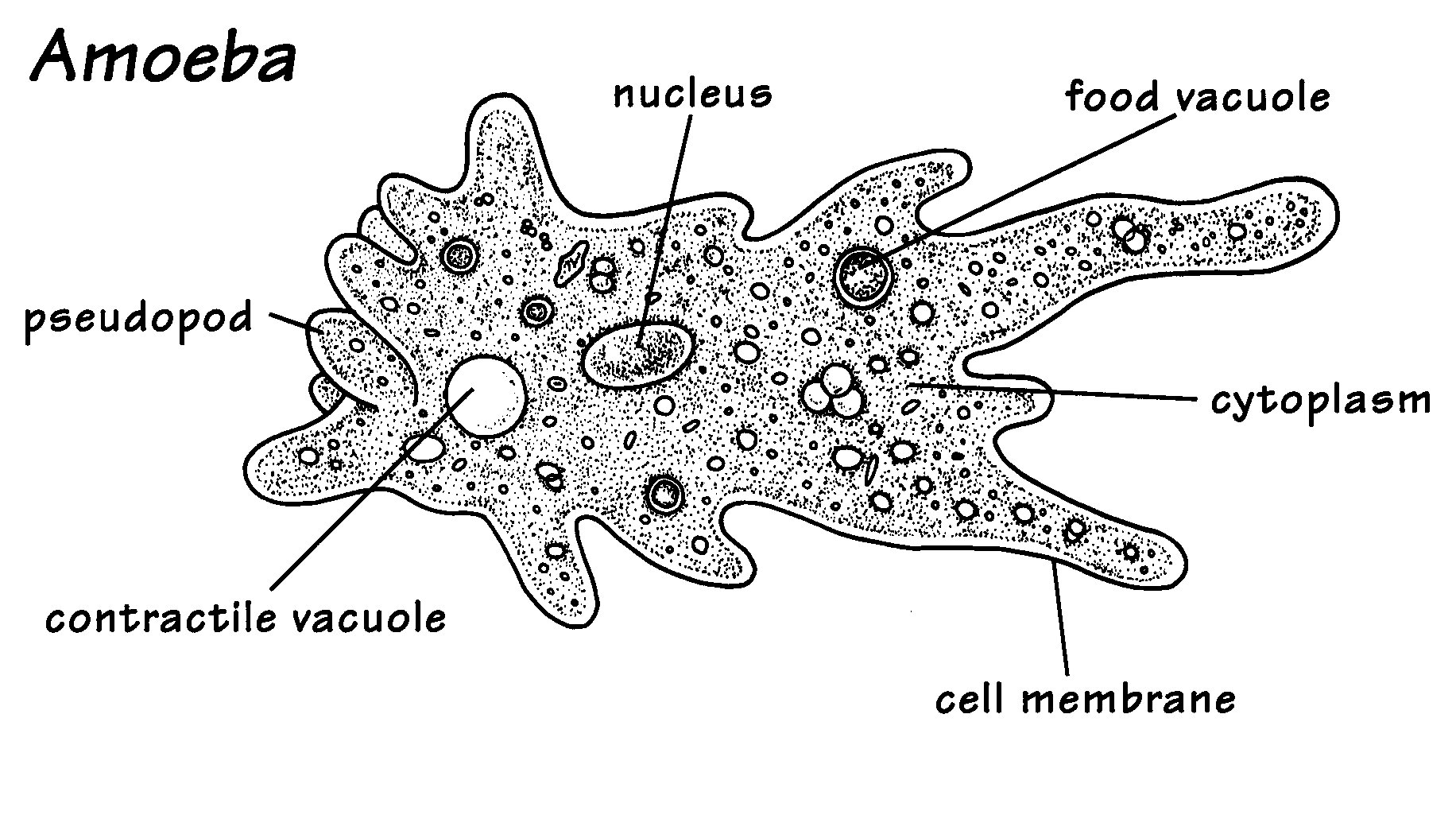 Cell membrane 
Nucleus 
Cytoplasm .
Pseudopods or false feet .
One-celled .
Eats algae and other one-celled organisms.
Found in Fresh Water like ponds. 
Microscopic.
Paramecium – Animal like Protist
One-celled organism. 
Microscopic  smaller than an ameba. 
Found in fresh water like pond water. 
Cilia – hair like projections that are a means of movement.
Eats bacteria or other one-celled animals.
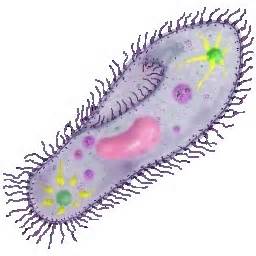 Euglena – Animal like Protist
One-celled animal like protists.
Eat algae. 
Found in fresh water. 
Flagellum – Whip-like structure.
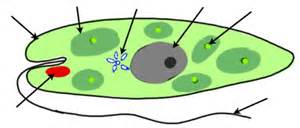 Diatom – Plant like Protist.
Contains chlorophyll in chloroplasts. 
Cell wall 
Diatoms are found in the oceans. 
When they die their outer hard structures fall to the bottom of the ocean. 
These remains are used in toothpaste, scouring powder, pest dusting  powder.
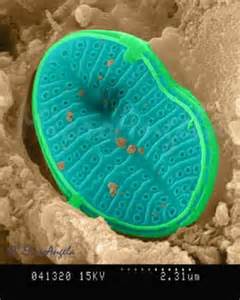 Monerans, Bacteria & Viruses
Monerans – 
A one-celled organism that does not have a nucleus. 
Bacteria – 
Another name for monerans. 
Viruses – 
A thing that seems to be alive but not made of cells.
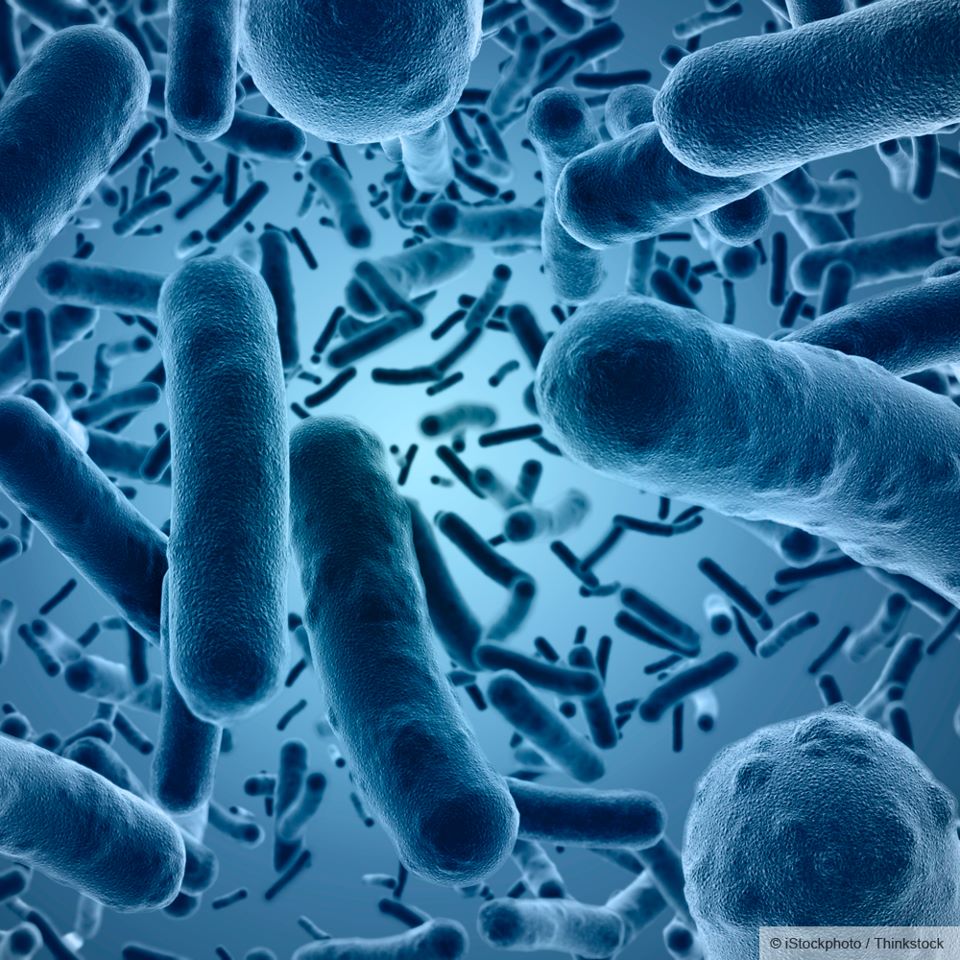 Types of Bacteria
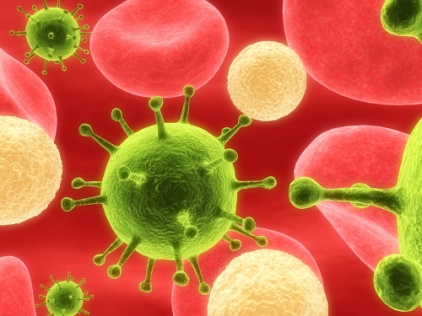 Rod Shaped 
Round Shaped 
Spiral Shaped 

How is bacteria classified? 
By shape
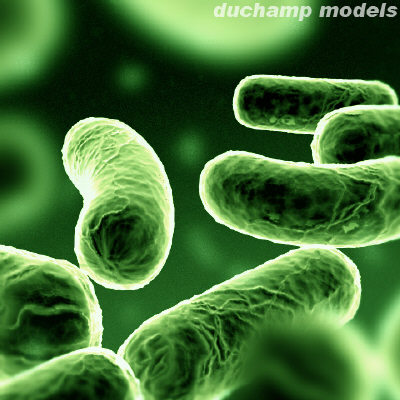 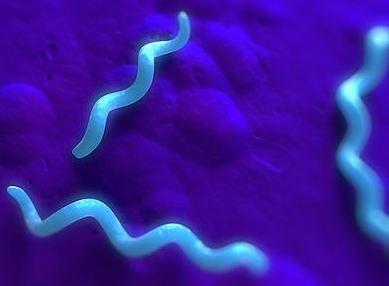 Moneran Characteristics
No nucleus
Some are plantlike
Very small – 500 bacteria can fit in one ameba. 
Some contain chlorophyll 
food. 
Scavengers
One-celled
Cell wall
Cytoplasm with nuclear membrane.
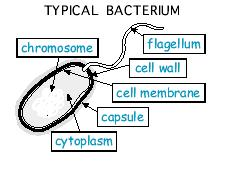 Louis Pasteur
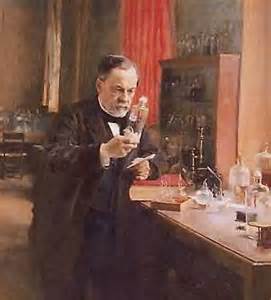 French chemist and bacteriologist who developed the pasteurization process which removes bacteria from natural liquids like milk and juices.
How Bacteria is Helpful
Used in food like yogurt 
Break down food in intestines
Help to break down dead and decaying things.
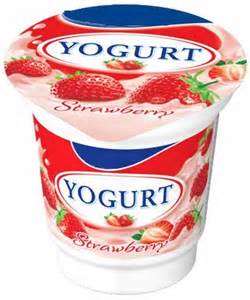 Harmful Effect of Bacteria
Causes illness and disease
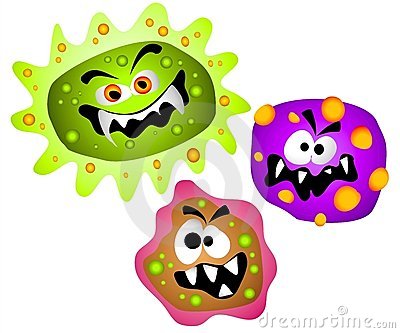 Diseases caused by Bacteria
Tetanus – can be prevented  by vaccine 
Food Poisoning 
Lyme Disease – vaccine is available
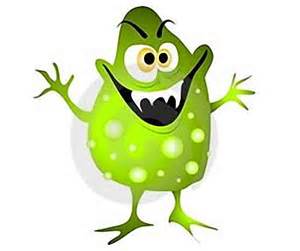 Sources of Food for Moneran
Some make their own food because they contain chlorophyll 
Some absorb their food from what they are living on or in.
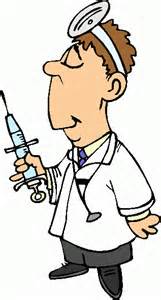 4 Traits of all Viruses
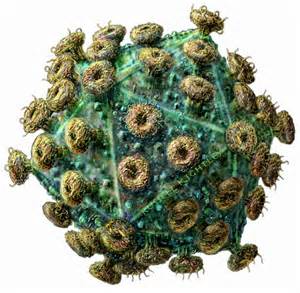 Not made of cells 
Smaller than bacteria
Cause disease and illness
Reproduce inside of cells
Diseases caused by Viruses
Polio 
German Measles
Flu
Cold
Aids
SARS
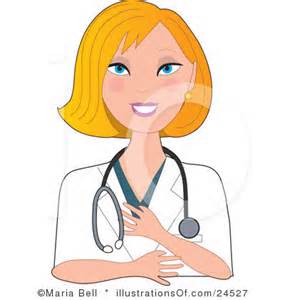